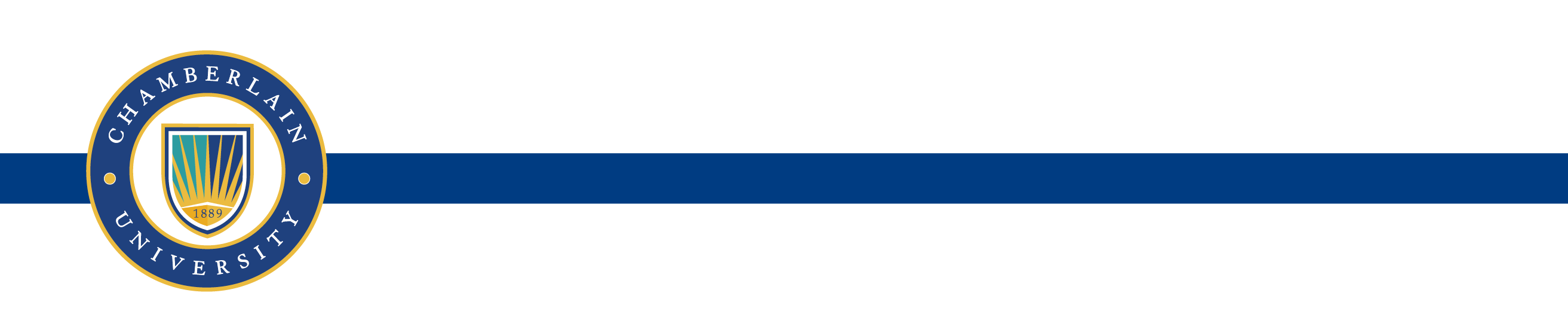 Week 5 AssignmentPart 2: Ethical Issues with Wearable Technologies Template
Directions: Use the wearable technology selected in the Week 3 Part 1: Examining Wearable Technologies assignment. Use this template to complete the Part 2: Ethical Issues with Wearable Technologies assignment.
Click into the box below to add your name and date. 
Click into each box where it says [TYPE HERE] on the following concept map slides. 
Remove the words [TYPE HERE] and answer the questions. 
Do not change the font size. Ensure the font color is black and that your answer fits within the box.
Answer the questions under each section on all slides with explanation and detail.
Provide at least two scholarly sources from the Chamberlain Library to answer the questions. Provide an APA in-text citation and complete APA reference for each scholarly source (2 required). Include the Chamberlain Library permalink after the URL in the reference.
Name:   

Date:
PRIVACY
Data Collection
Data Storage
Data Access
What are privacy concerns related to what personal data is collected?
[TYPE HERE]
What are the security concerns surrounding data storage?
[TYPE HERE]
What are the concerns surrounding who has access?
[TYPE HERE]
Equity
Vulnerable Populations
Cultural
Sensitivity
Access across Socioeconomic Groups
What are the special considerations for using the wearable technology by minors or individuals with specific vulnerabilities? What steps are taken to prevent misuse or harm in these cases?
[TYPE HERE]
Does the manufacturer provide sufficient training or educational resources to users to ensure the safe and appropriate use of the wearable technology? Are the resources culturally sensitive and suitable for diverse users?
[TYPE HERE]
What strategies can be implemented to ensure equitable access and benefits in the use of wearable technologies across different socioeconomic groups? [TYPE HERE]
Liability
Risks
Data Breach or Unauthorized Access
Malfunctions or Causes Harm
What are the potential risks associated with the use of this wearable technology? 
[TYPE HERE]
Who should bear responsibility if a data breach or unauthorized access leads to identity theft or other harm?
[TYPE HERE]
In cases where the wearable technology malfunctions and causes harm, who should be held liable: the manufacturer, the software developer, the provider, or the user? Why?
[TYPE HERE]
Informed Consent
Instructions
User Consent
Purpose Limitation
Explain how users receive instructions about the potential risks associated with using the wearable technology. Are these instructions written in clear and simple language?
[TYPE HERE]
Explain the process in place to obtain the users’ informed consent regarding these risks.
[TYPE HERE]
Explain how the informed consent agreement specifies the data collection and usage purpose. Can the data be used for secondary purposes? Is this information clearly disclosed, and do users have the option to consent or decline? 
[TYPE HERE]
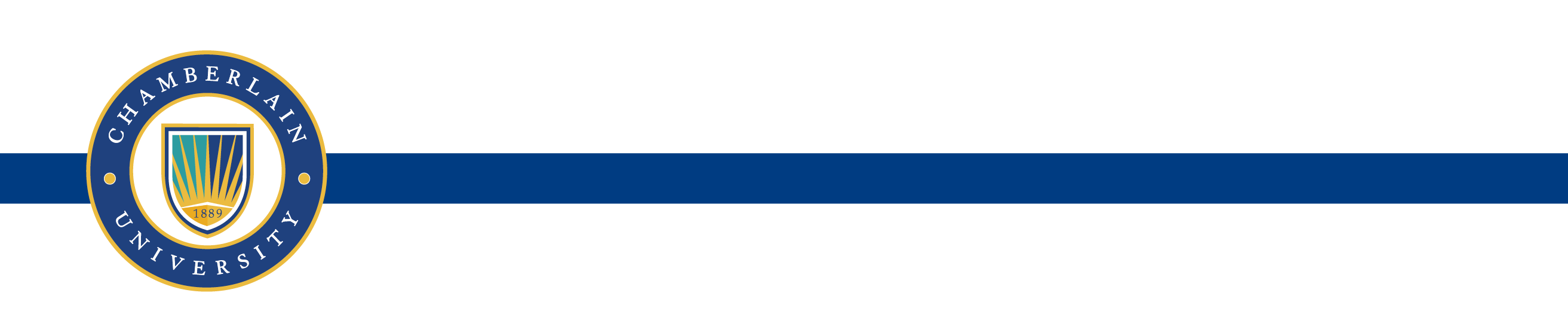 References 
Provide the full APA reference for all citations. Include the permalink after the references from the Chamberlain Library.
[TYPE HERE]
[TYPE HERE]